Tuesday 21st April 2020
English –Reading comprehension
Your Date Here
[Speaker Notes: © Copyright Showeet.com – Free PowerPoint Templates. Photo credits: Pixabay (CC0 Public DomainFree for commercial use No attribution required)]
Let’s warm our brains up with a quick quiz about yesterday’s spelling lesson.
Which words are spelt correctly!
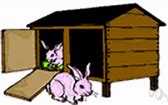 hutch          or               huch
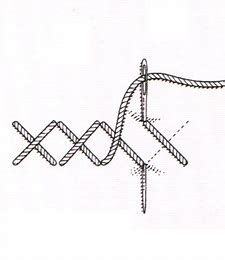 stich          or               stitch
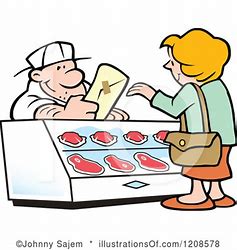 bucher        or             butcher
Remember our rule… we use tch after a short vowel sound.
Your Date Here
Your Footer Here
2
Today, we are focusing on reading comprehension skills.
Today we are focusing on retrieval skills. We use retrieval when the answer is  right there in front of us in the text.
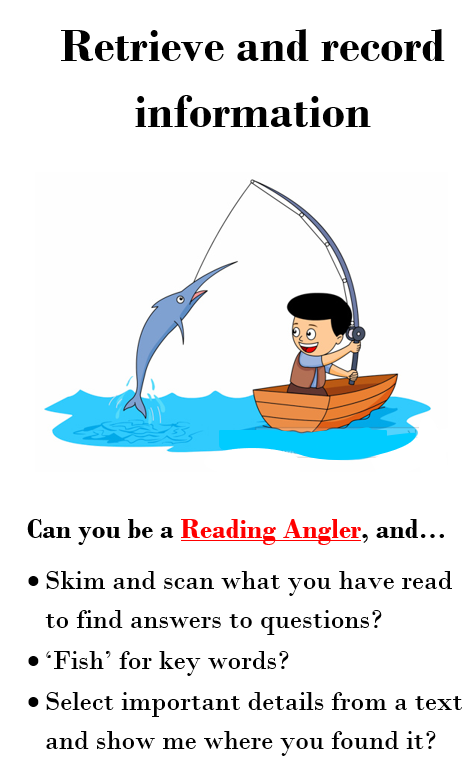 This is Reggie.  He is our reading character to help us retrieve. 

He is a fisherman who fishes the answer straight out.
Your Date Here
Your Footer Here
3
[Speaker Notes: © Copyright Showeet.com – Free PowerPoint Templates]
Read this short passage.
Miss Lacey is a teacher in Year Two at Featherstone Primary School. She has two cats called Tilly and Stig. 
When she is at home, she loves to read books and grow plants in her garden.
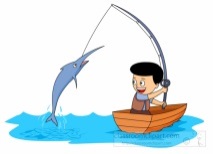 Your Date Here
Your Footer Here
4
[Speaker Notes: © Copyright Showeet.com – Free PowerPoint Templates]
Read this short passage.
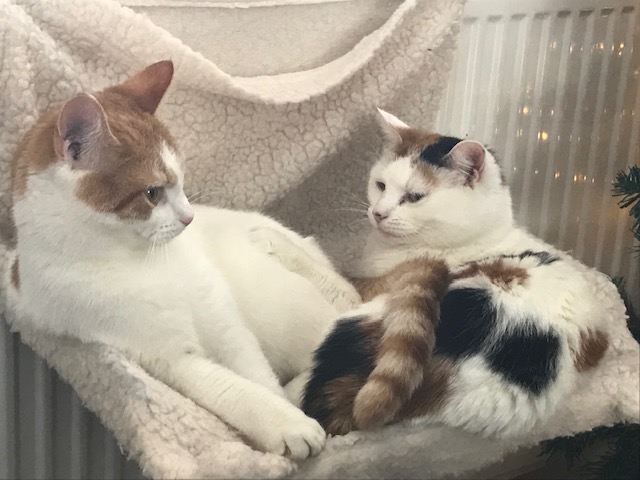 Miss Lacey is a teacher in Year Two 
at Featherstone Primary School. 
She has two cats called Tilly and Stig. 
When she is at home, she loves to read books and grow plants in her garden.
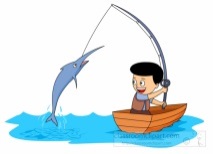 Your Date Here
Your Footer Here
5
Read this short passage.
Miss Lacey is a teacher in Year Two at Featherstone Primary School. She has two cats called Tilly and Stig. 
When she is at home, she loves to read books and grow plants in her garden.
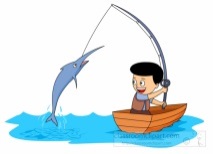 Your Date Here
Your Footer Here
6
Yes I do, and I love it! 
Now, use your retrieval skills to tackle the reading comprehension task.
It should look like this.  If you need an adult to help you read, that’s totally okay!  We are practising finding the answers.





If you can’t print, don’t worry, read on the screen and write your answers in your book.
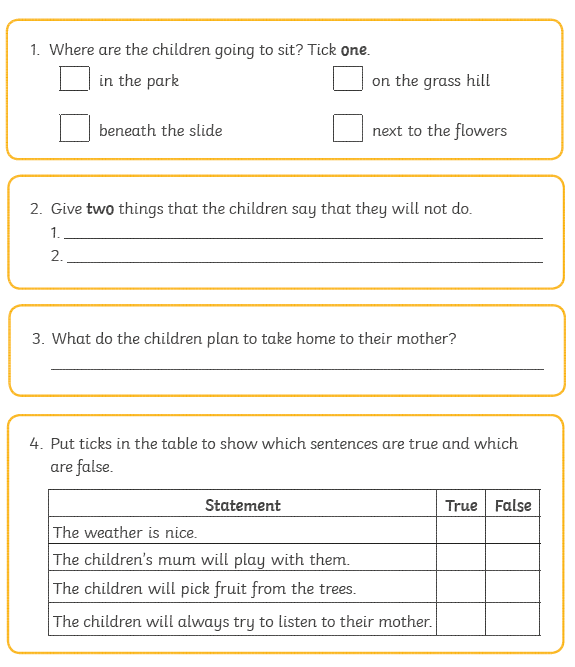 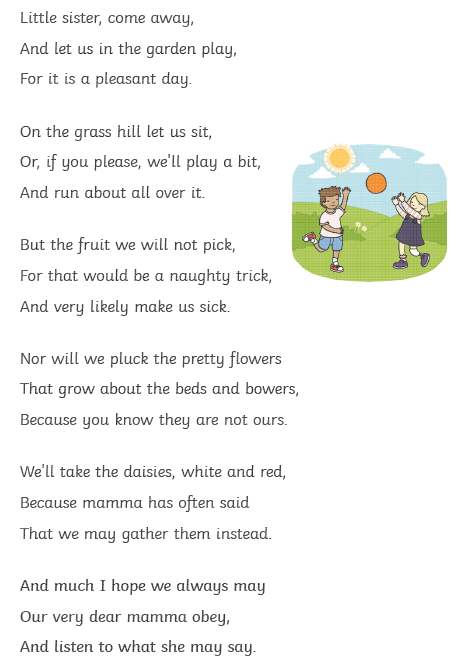 Answers will
be uploaded on 
Friday.
Your Date Here
Your Footer Here
7
[Speaker Notes: © Copyright Showeet.com – Free PowerPoint Templates]